Training Intensity Distribution for Endurance Performance
Optimizing your training to achieve the best results
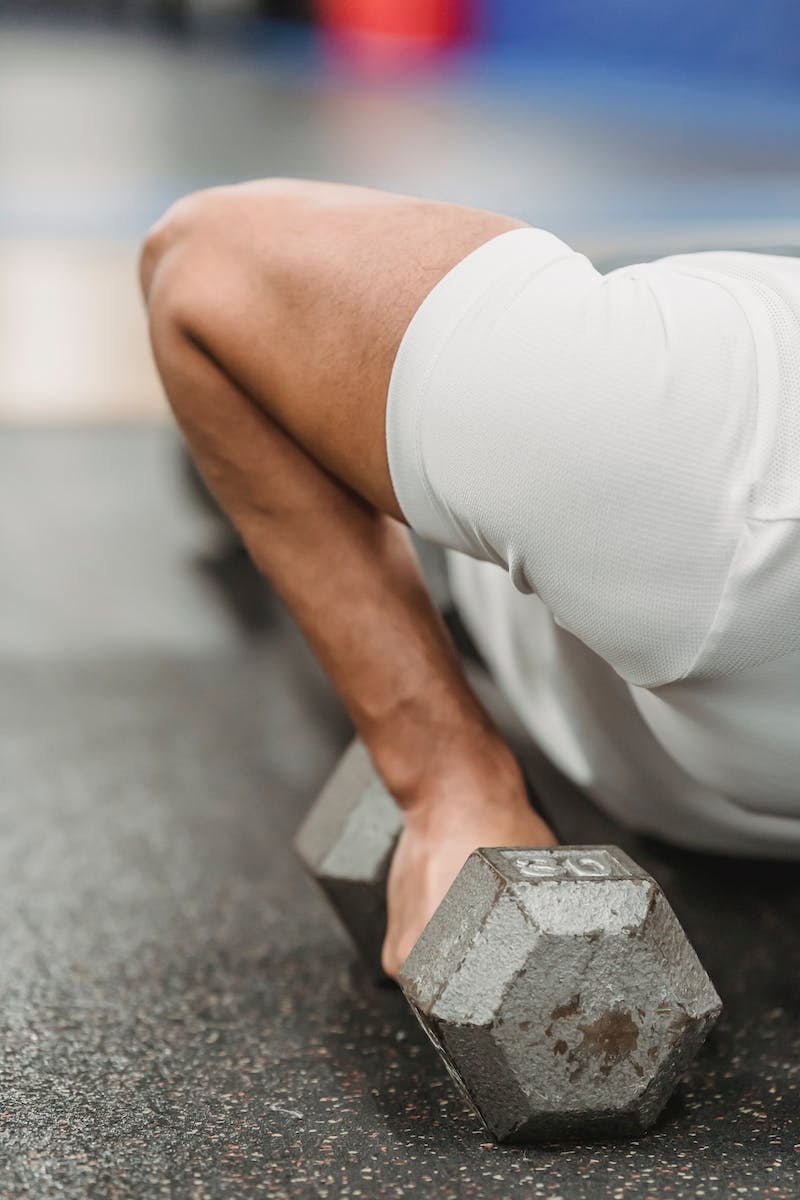 Introduction
• Discussion on the best methods for distributing training intensity
• Importance of training intensity zones for endurance performance
• Practical measures to estimate training zones
• Significance of training volume in endurance training
Photo by Pexels
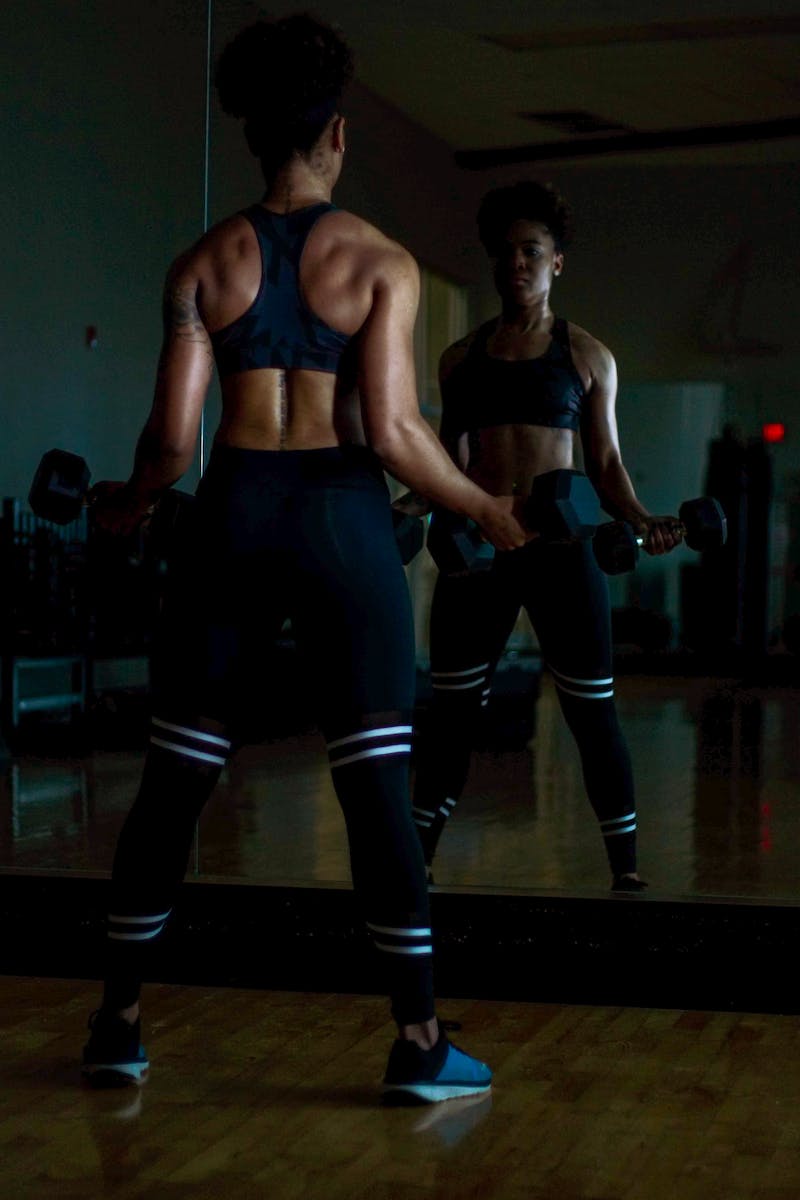 Training Intensity Zones
• Low intensity: sustained and stable blood lactate levels
• Lactate threshold one and two as defining points
• Estimating training zones using practical measures
• Different ways to measure training volume
Photo by Pexels
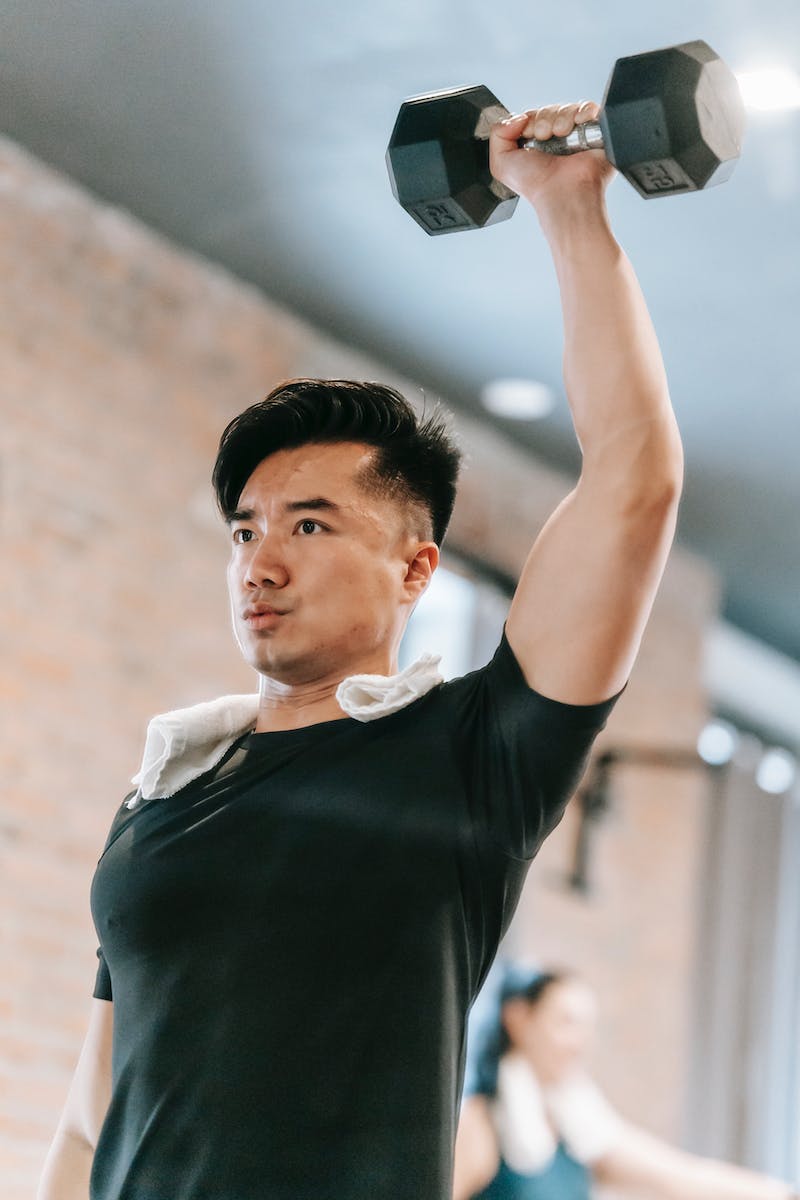 Training Intensity Distribution
• Three primary training intensity distribution (TID) methods
• Threshold training, polarized training, and pyramidal training
• Overview of each TID method
• Current consensus and scientific evidence
Photo by Pexels
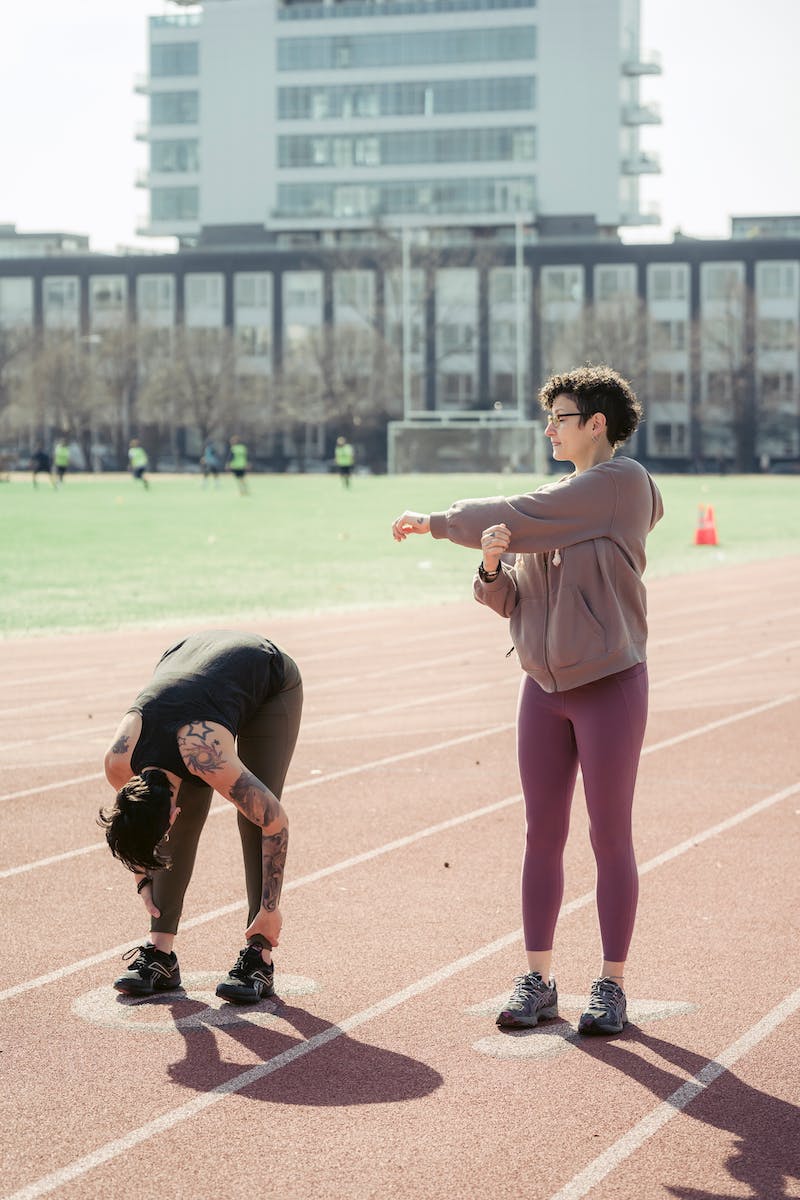 Practical Example: Half Marathon Runner
• Establishing general weekly training volume
• Calculating distance for each training zone using polarized TID
• Programming training into the week
• Adjusting training intensity based on heart rate
Photo by Pexels
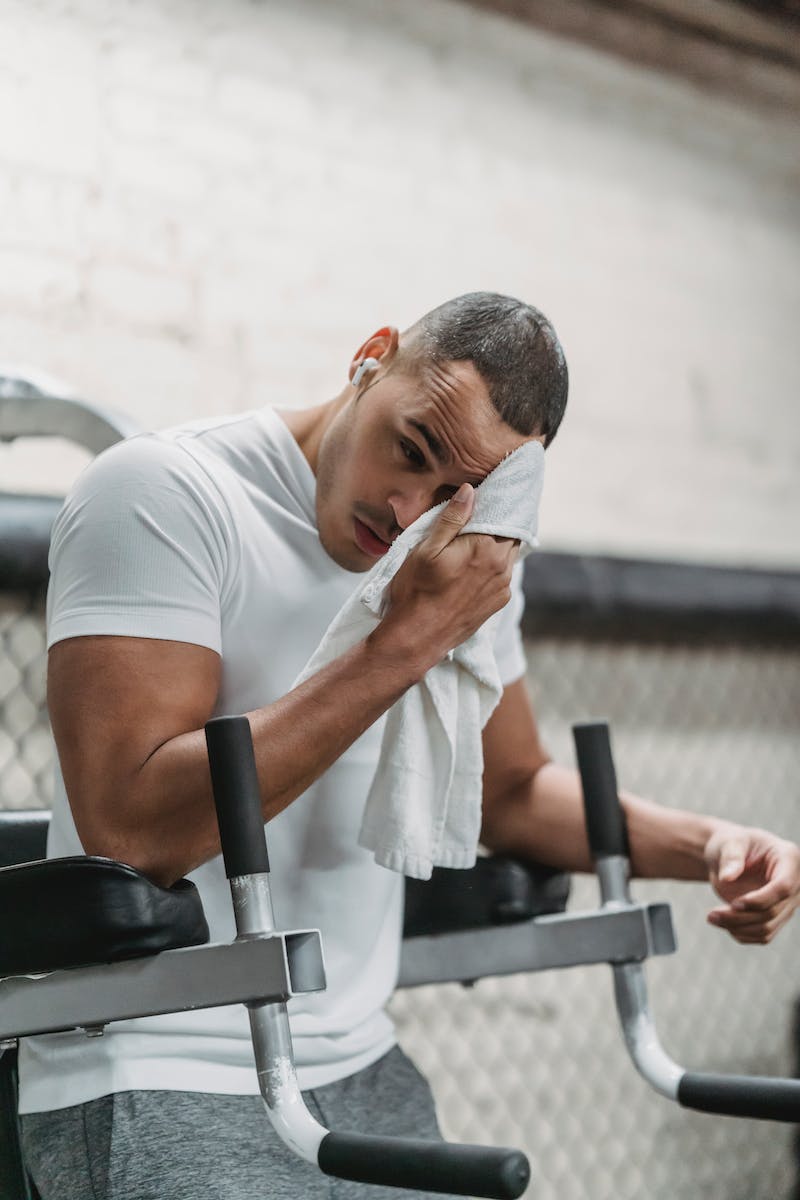 Monitoring Training Intensity Distribution
• Summing up planned weekly volume and training in each zone
• Calculating the distribution of training intensity
• Tracking changes in distribution throughout the training program
• Insights from scientific observations
Photo by Pexels
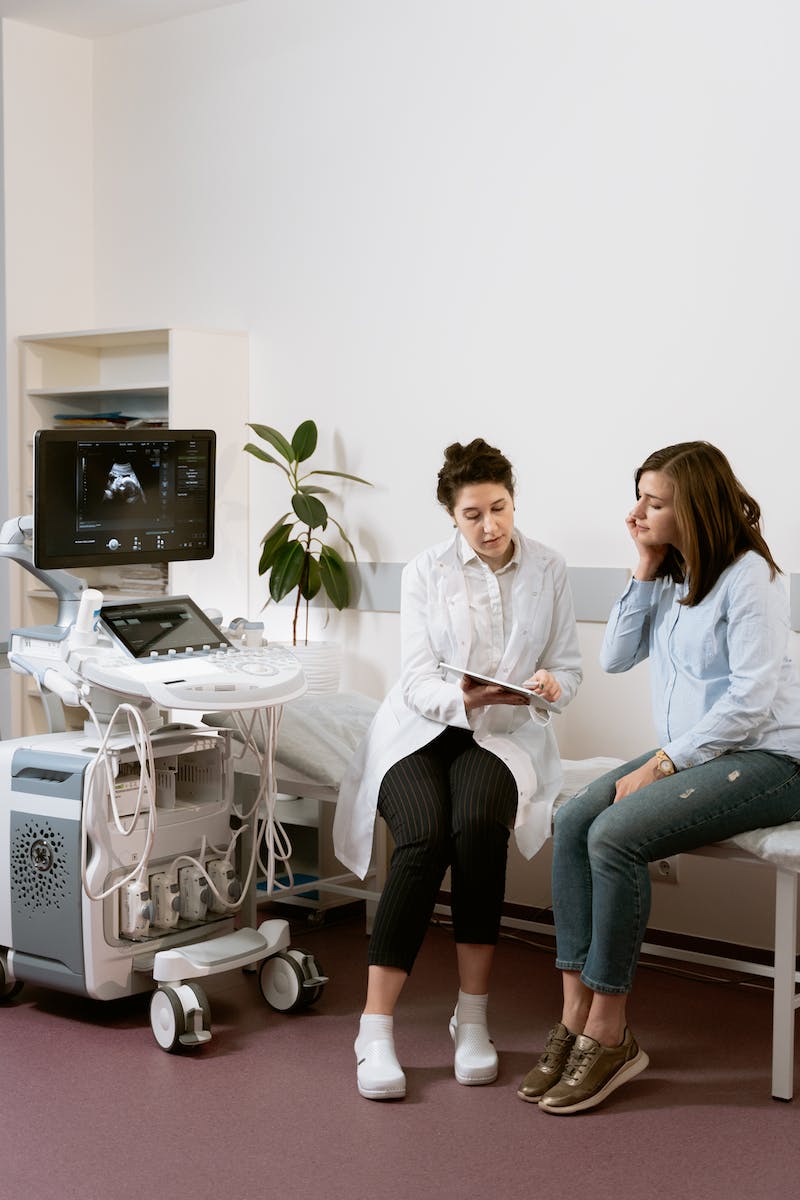 Conclusion
• Summary of the current consensus on TID
• Acknowledgement of the need for more research
• Implications for individual training programs
• Encouragement for further discussion and exploration
Photo by Pexels